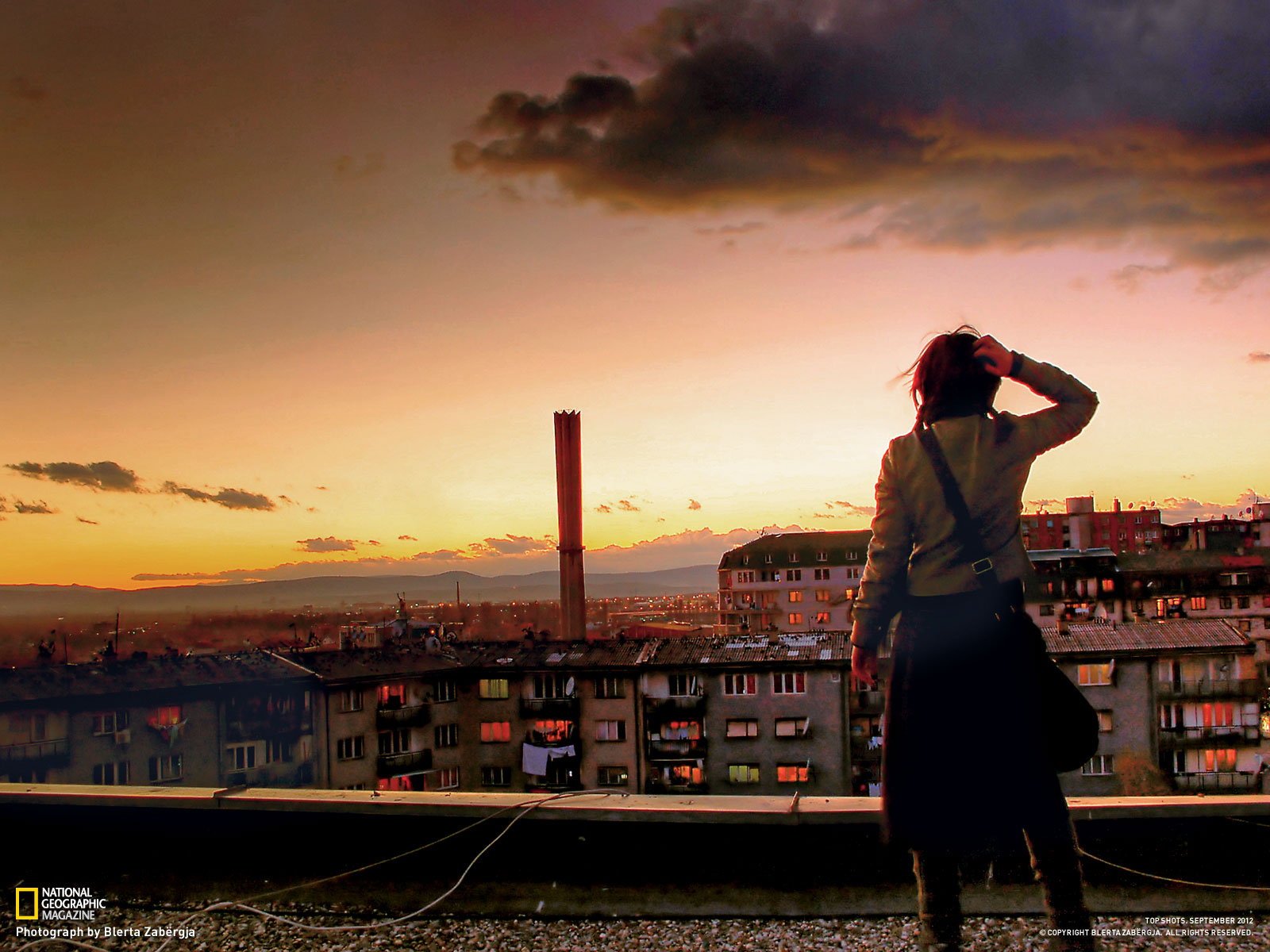 宇宙科学と文化
磯部洋明
京都市立芸術大学美術学部
京都大学宇宙総合学研究ユニット
2018年10月21日　「古事記と宇宙 」 in 大和郡山市
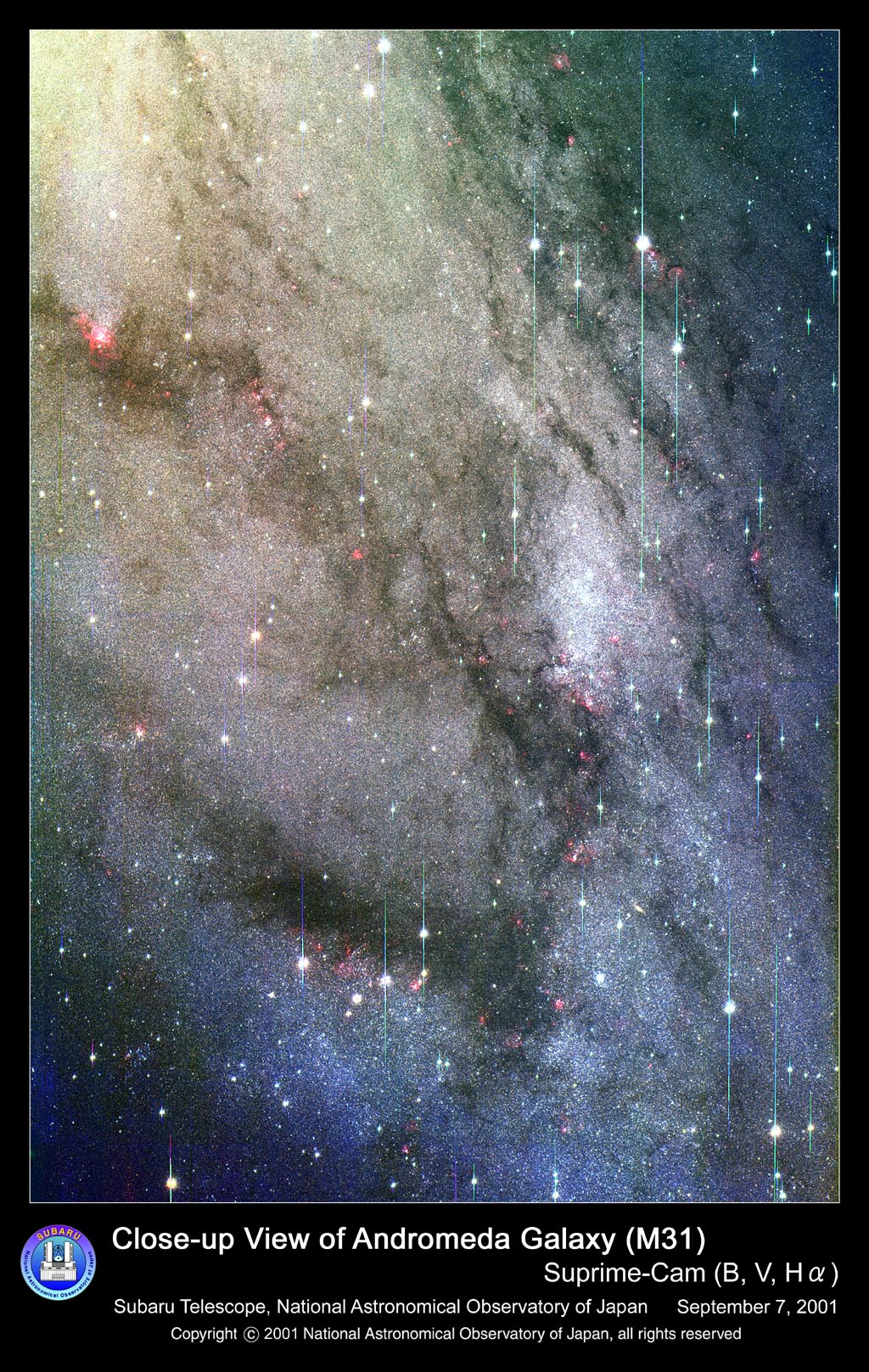 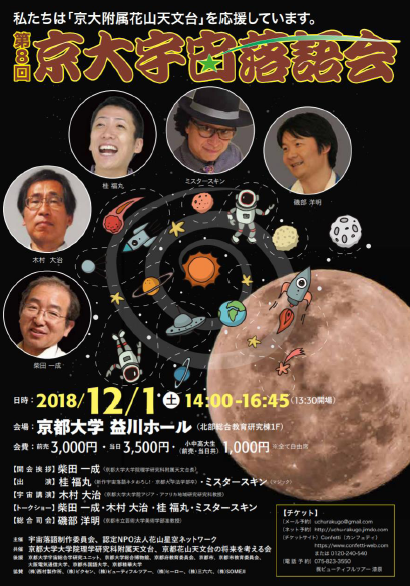 「宇宙落語会」で検索！
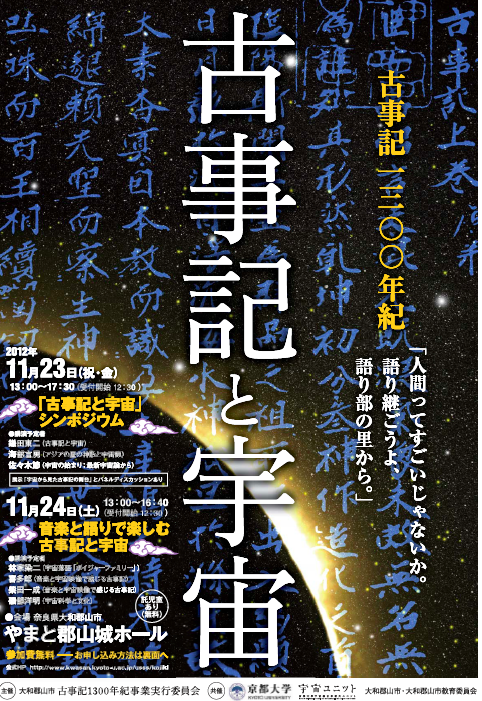 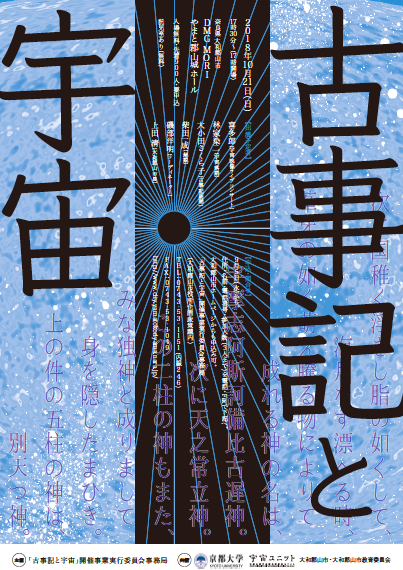 Design: アダチデザイン研究室
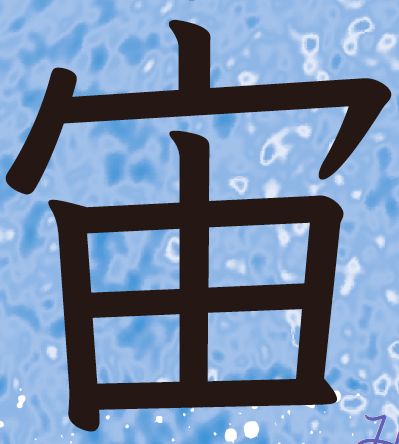 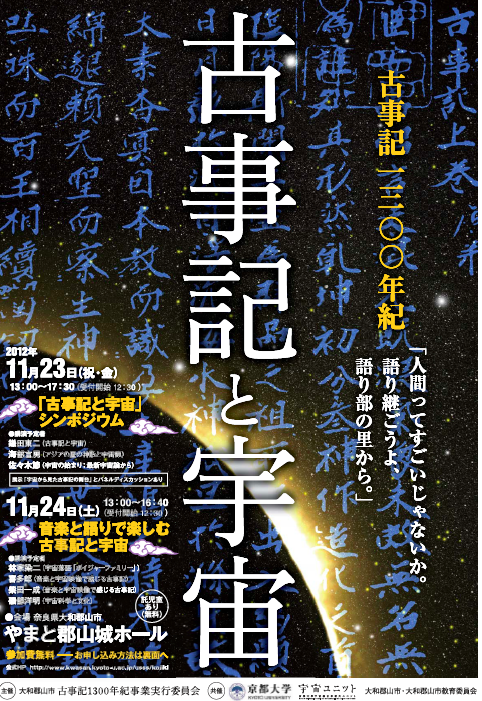 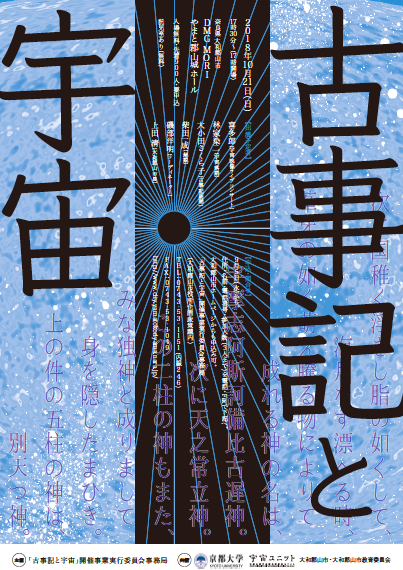 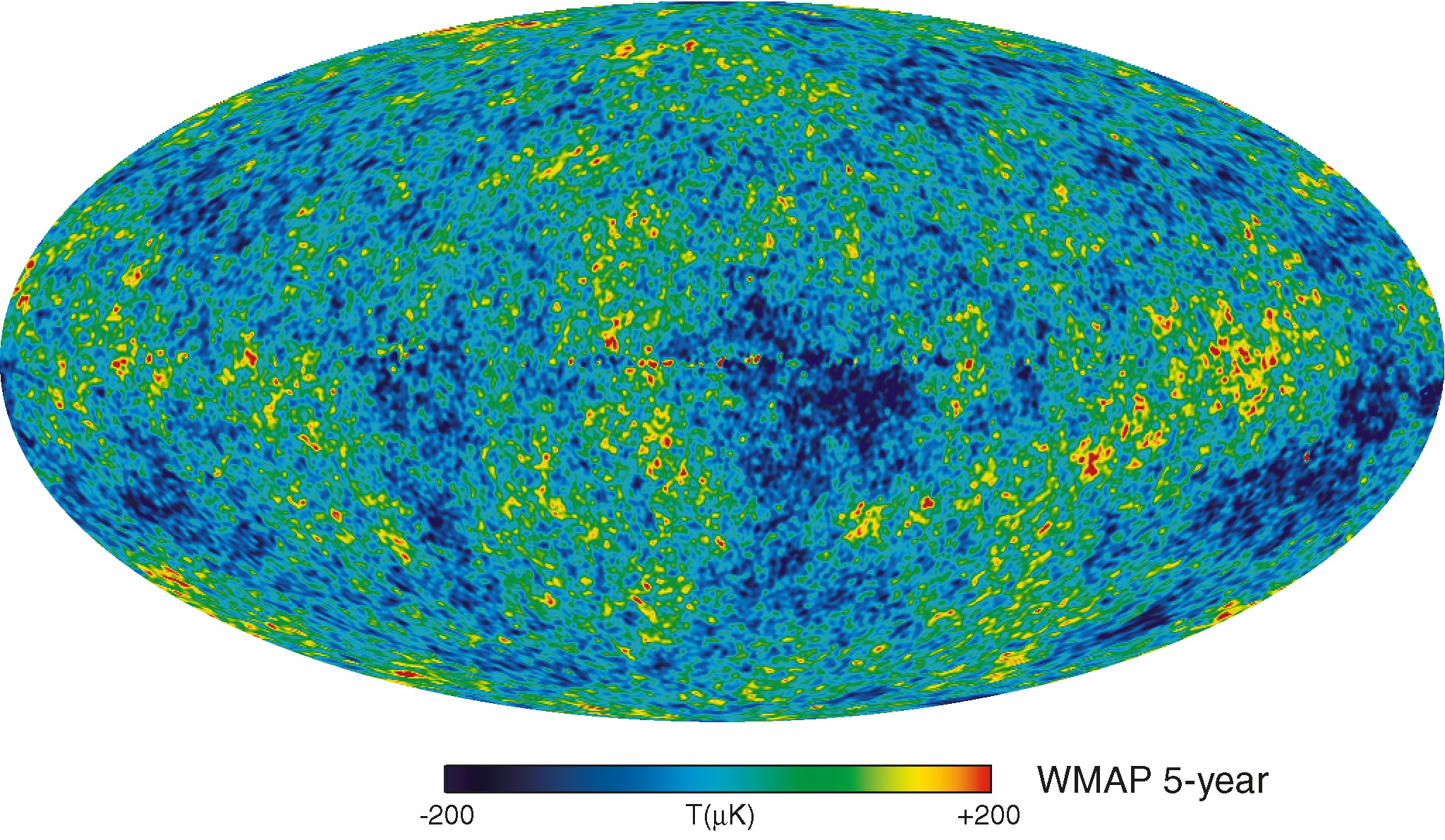 宇宙背景放射（NASA/WMAP)
Design: アダチデザイン研究室
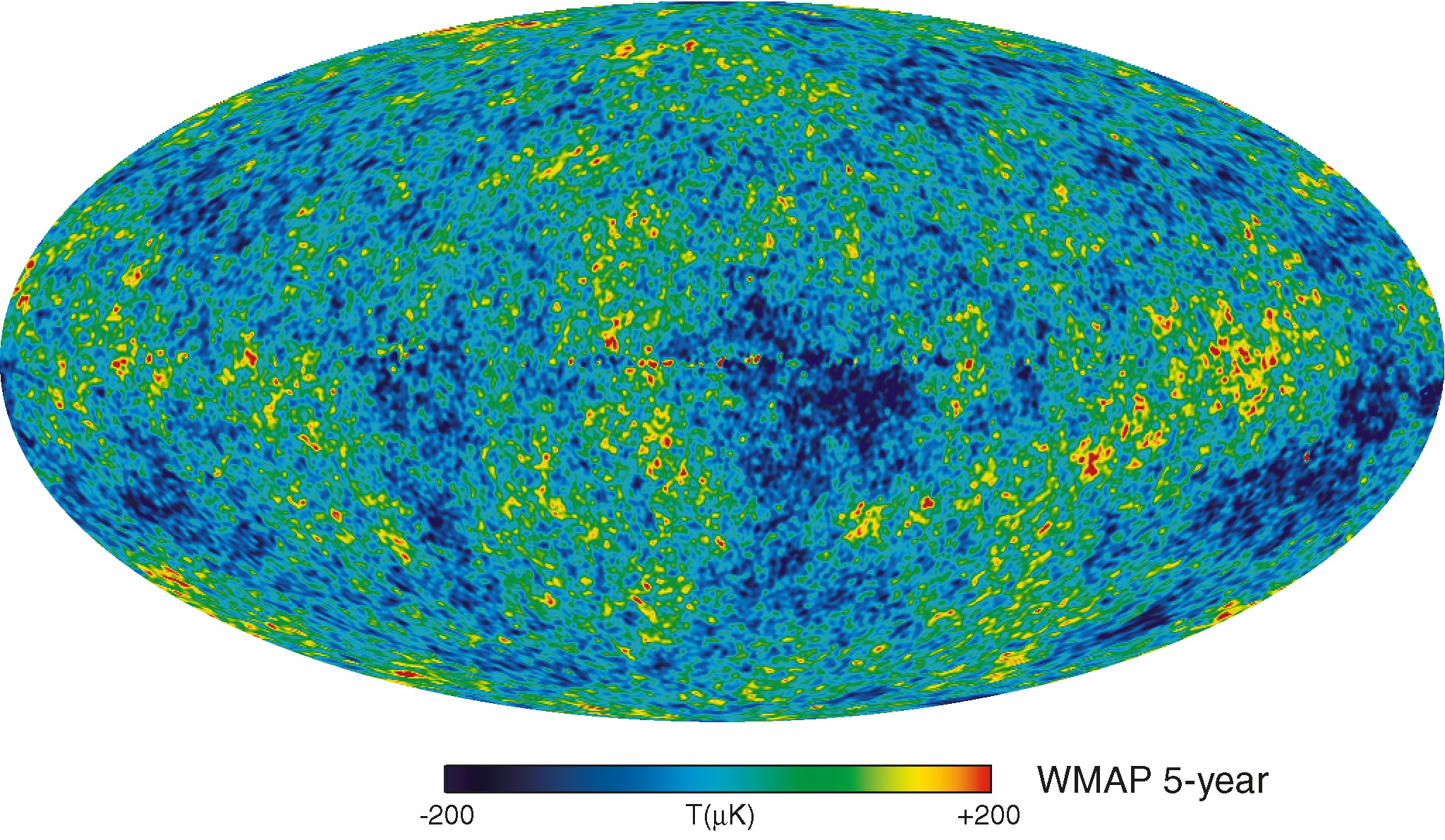 138億年前、ビッグバン直後の宇宙
国わかく、浮かべる脂のごとくして
くらげなす漂へる時に…
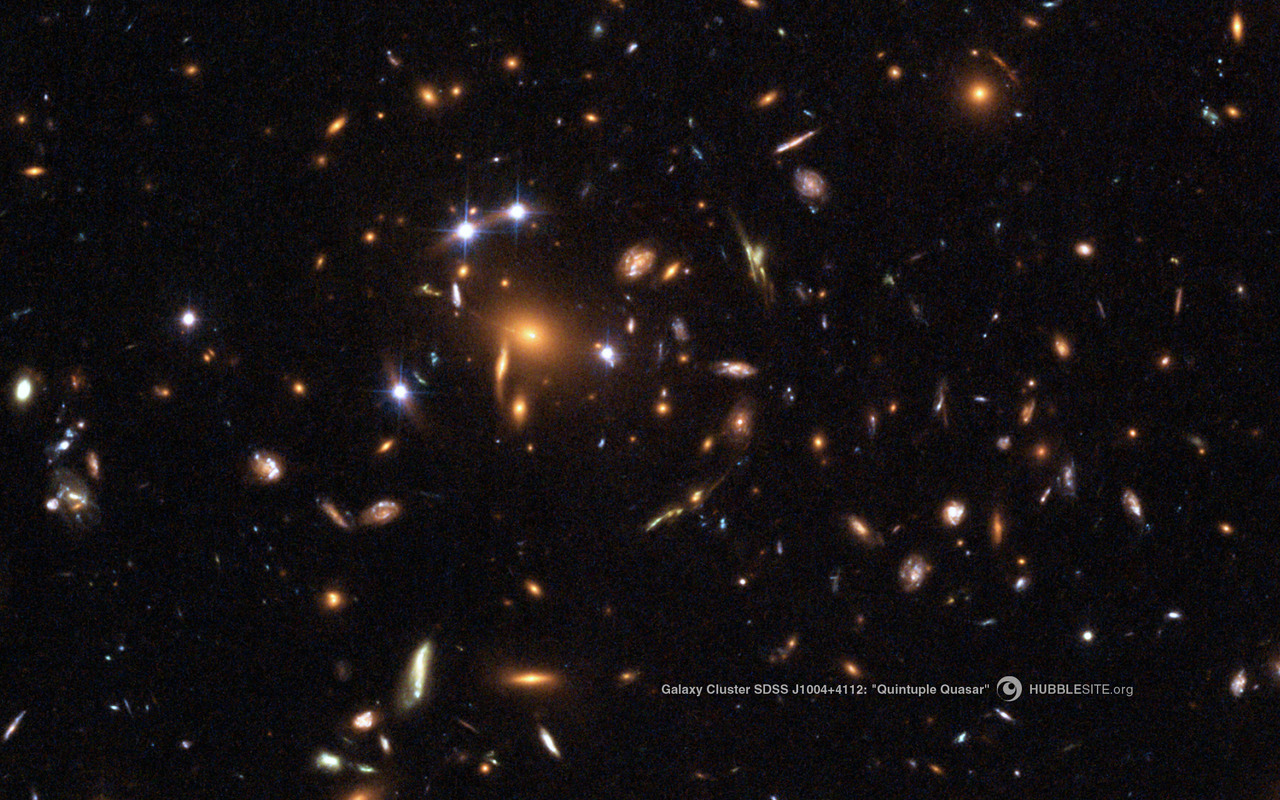 銀河ができ、星ができる
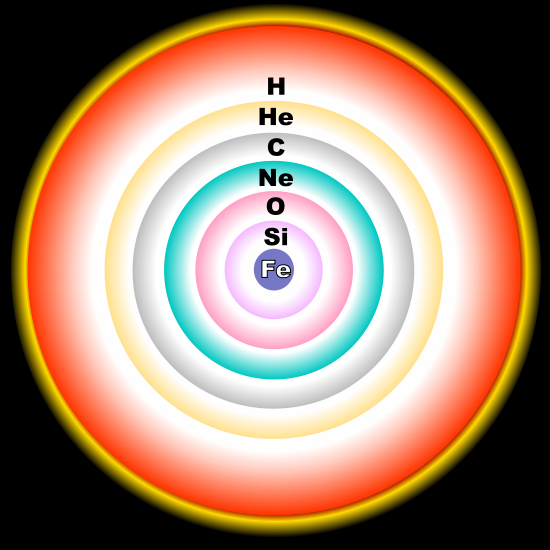 星の中で様々な元素が合成される
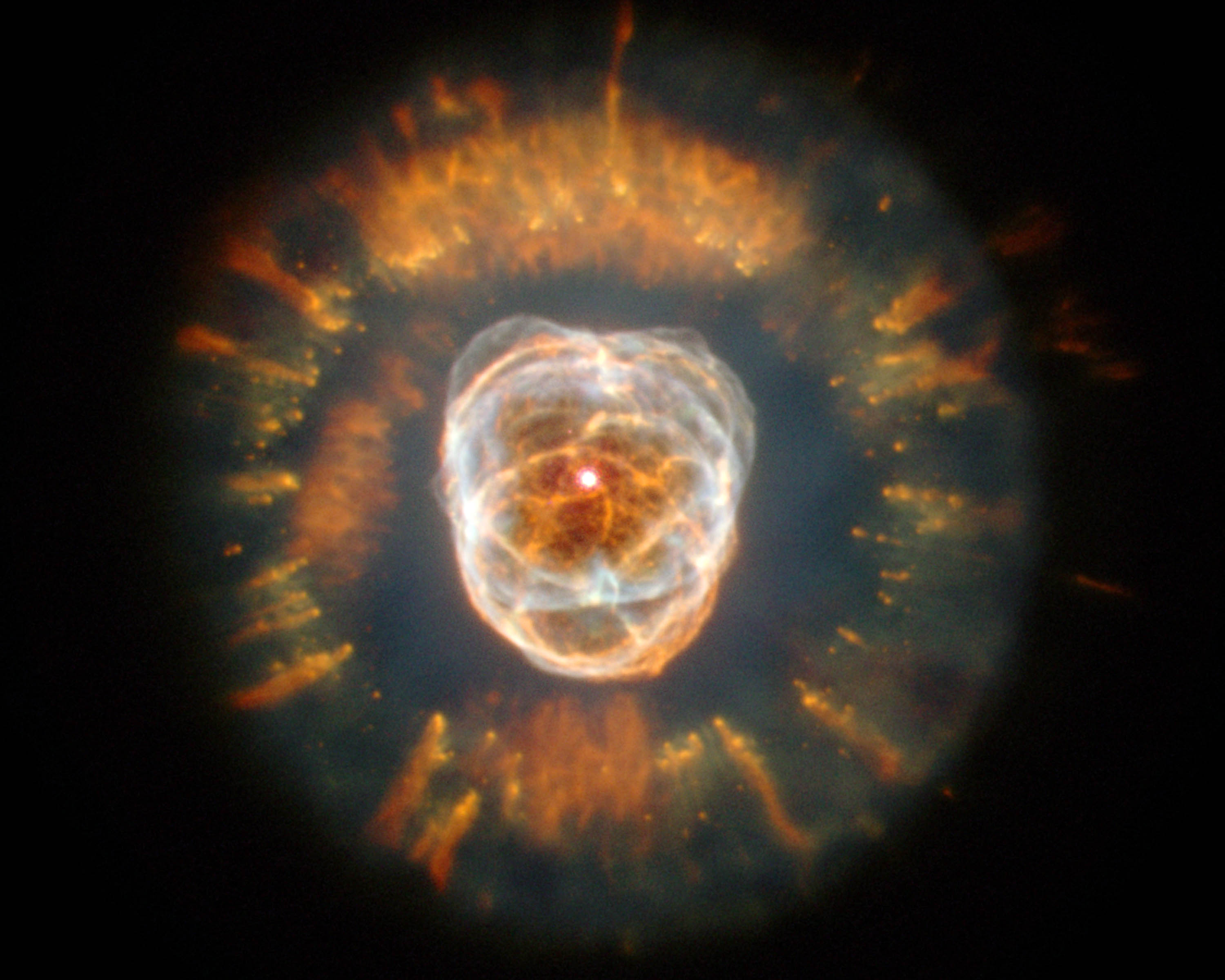 星が死ぬ時、合成された元素は宇宙空間に放出される
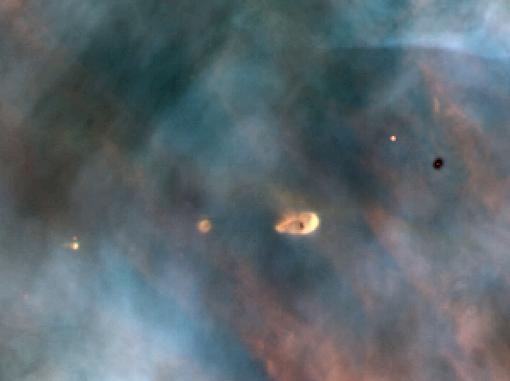 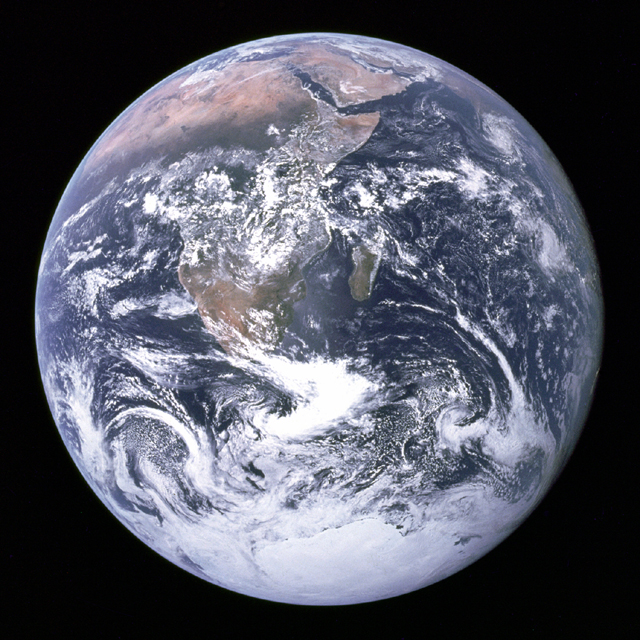 岩石の地面と生命の材料を持つ惑星ができる
宇宙誕生から約92億年後、銀河系のガスに重元素が増えてきた頃に太陽系が形成
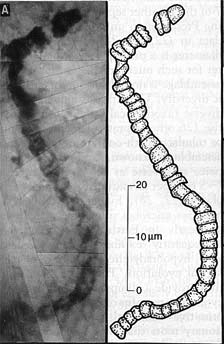 生命が生まれ
複雑な細胞に進化し
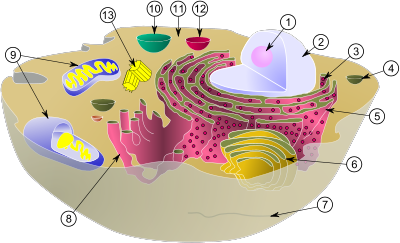 さらに複雑な多細胞生物が誕生し
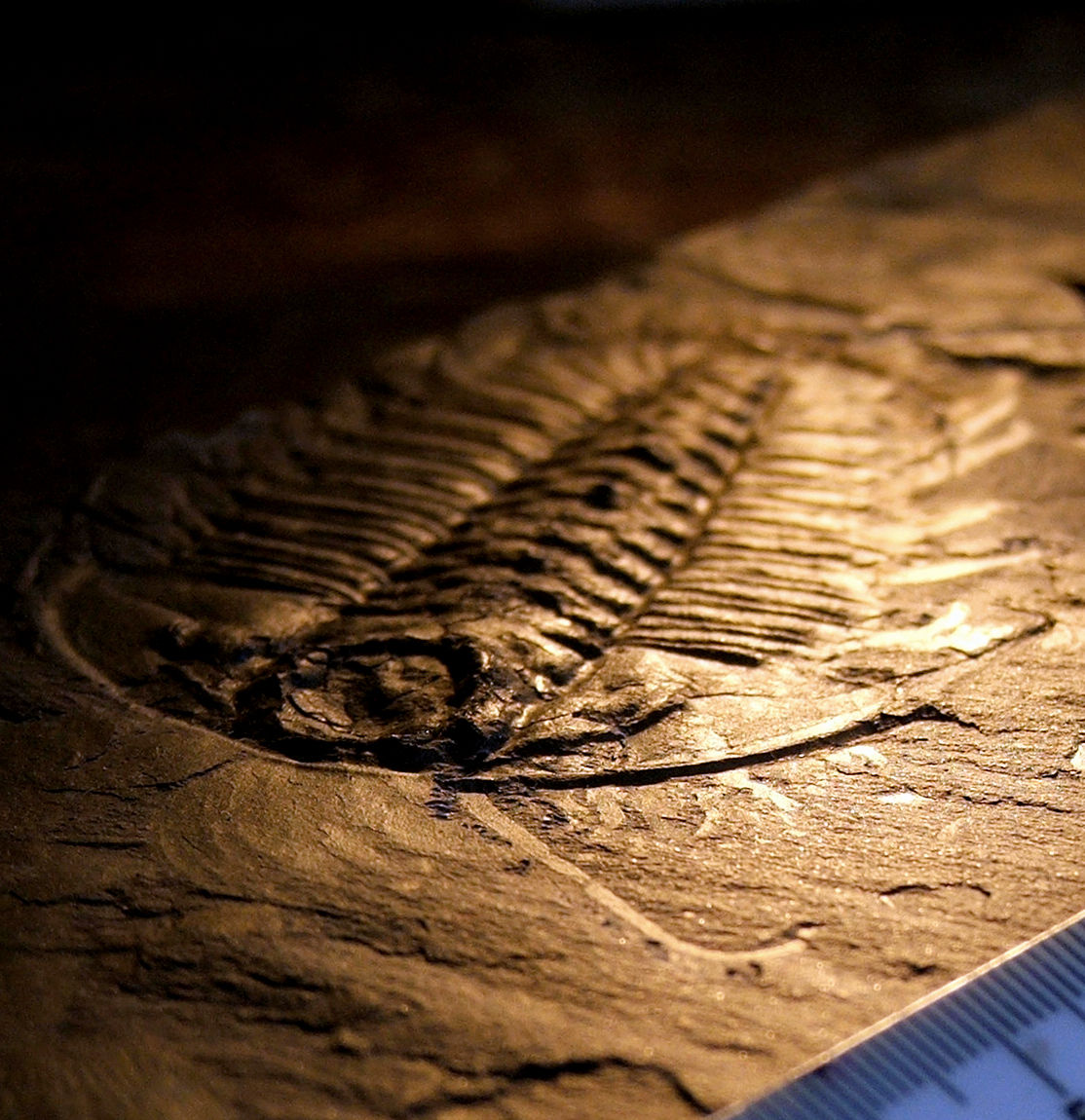 知性を獲得し
今ココ↓
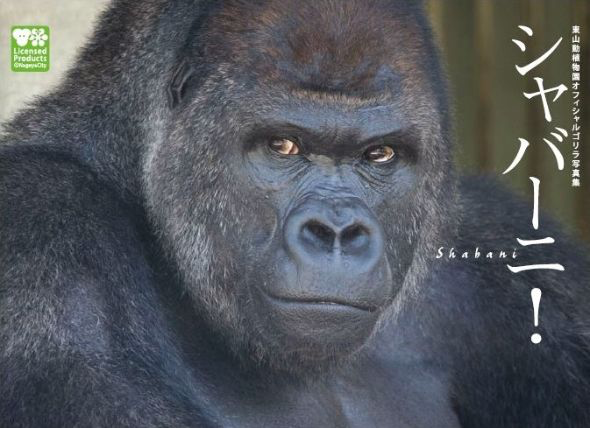 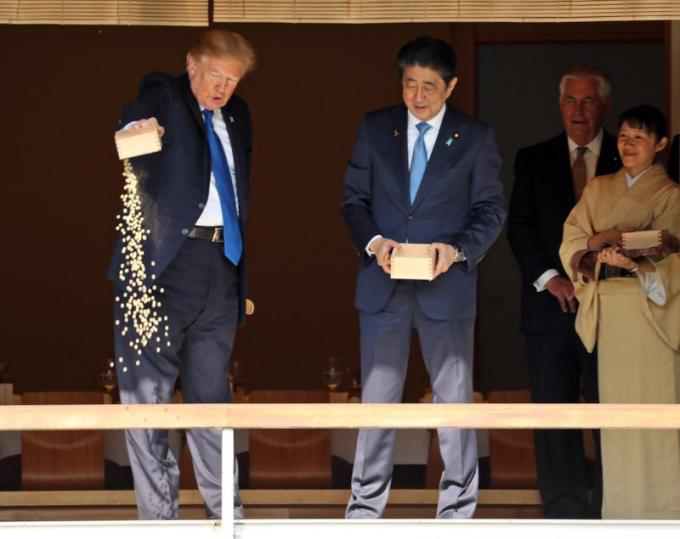 扶桑社
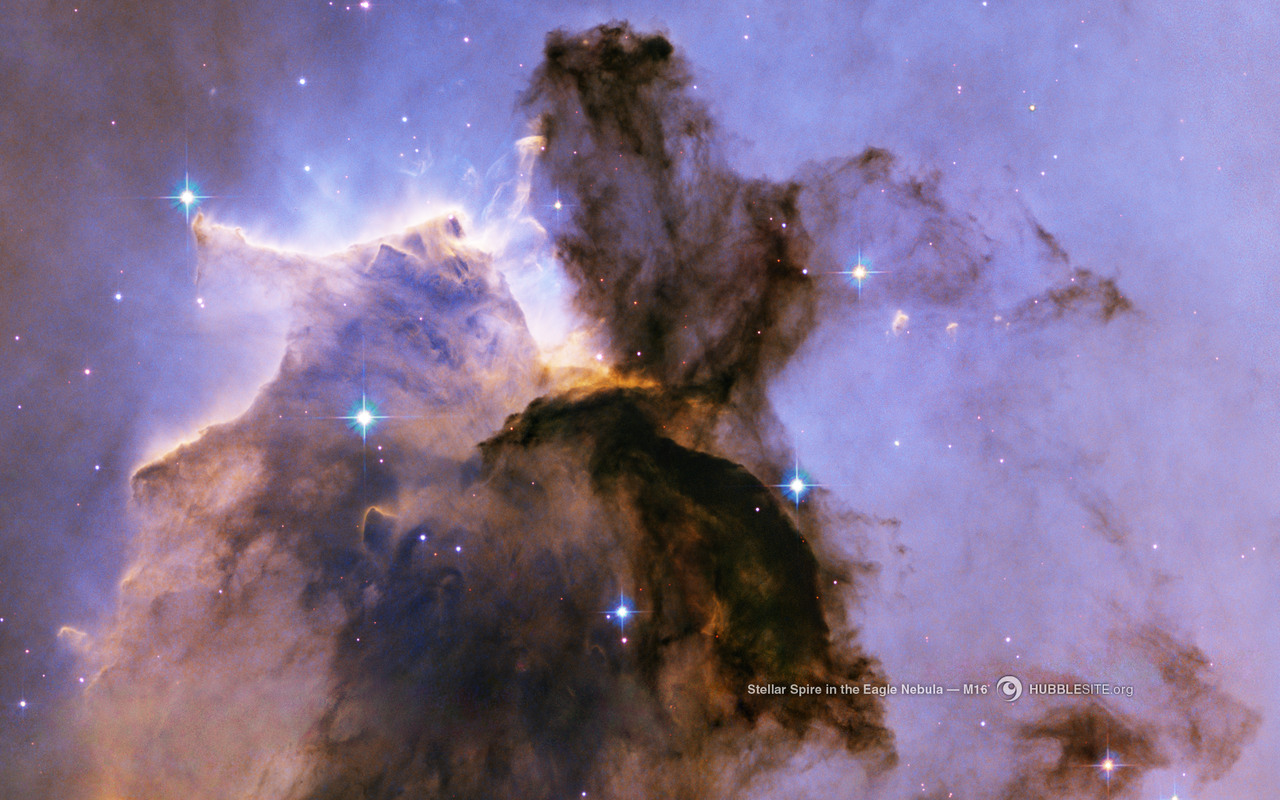 国際宇宙探査ロードマップに書かれた
科学的宇宙探査の究極の問い
私たちはどこから来たのか?

私たちはどんなところに生きているのか？

私たちはどこへ行くのか？
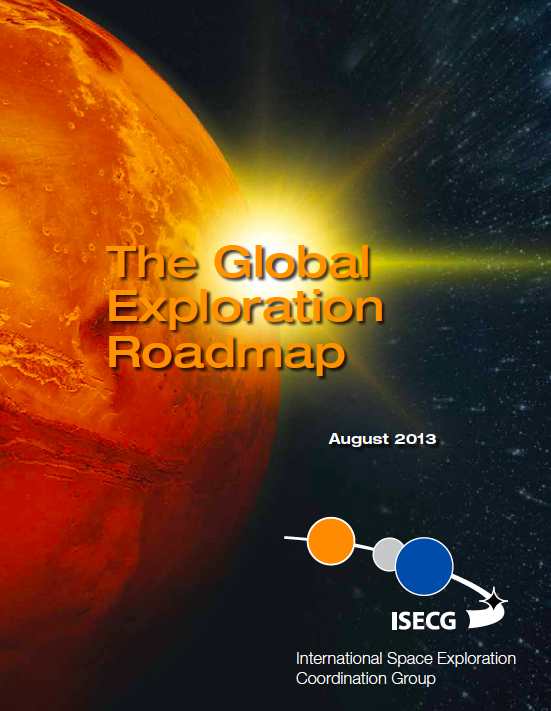 神話とは、

わたしたちがこの世界の中で、

なぜ、どのように存在するようになったか、

これからどこに向かっているのかについての、

物語的な説明である（鎌田東二）
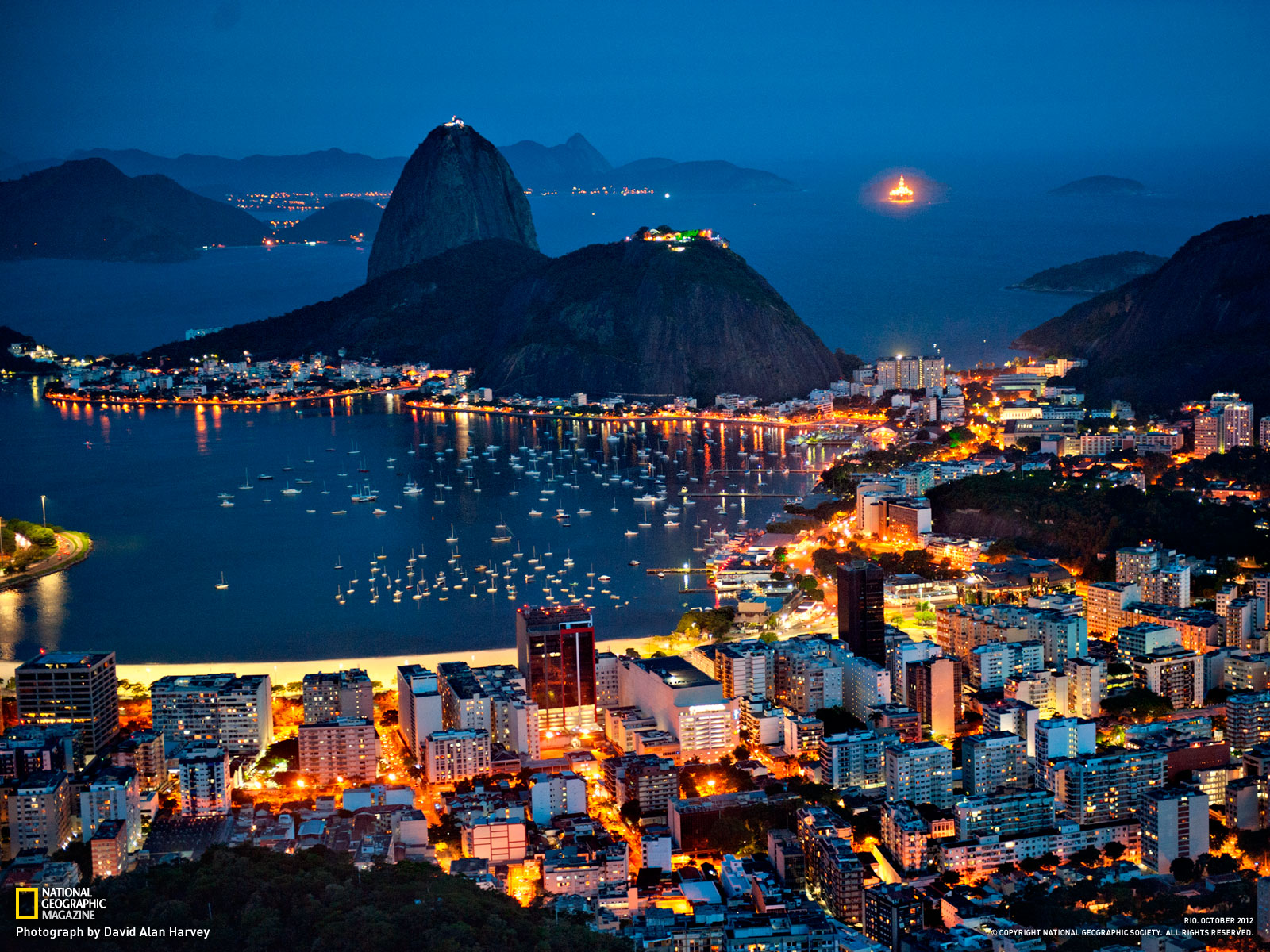 科学も神話も、宇宙に生まれた私たちの物語を語り継ぐ営み